“A Noxious Injustice as Punishment: Prisoner Sexual Violence, Toxic Masculinity, and the Ubuntu Ethic”
Mark D. Tschaepe
Assistant Professor of Philosophy, Prairie View A&M University
Board Director, AIDS Foundation – Houston
mdtschaepe@pvamu.edu
Socrates: Is it, then, the role of the just man to harm anyone?
Polemarchus: Certainly, he must harm those who are both bad and enemies. 

Republic, 335b
Prison Sexual Violence
Commonly the subject of jokes and exploitation (e.g. television shows)
Assumed to be ‘part of the punishment’ by many, especially those in law enforcement
Thought to be justified by many as a form of ‘just deserts,’ especially when the incarcerated person has committed a sexual crime (e.g. pedophilia) 
Principle of Just Desert (Rachels 1997)
General statistics
As of 2011: 1,487,393 males in state and federal penitentiaries (USDJ, 2012)
In 2003, Congress estimated that 13% of all inmates would be sexually assaulted while incarcerated
Congress also estimated that the total number of prisoners who had been sexually assaulted between 1981 & 2001 was over 1 million (PREA, 42 USC 15601)
“Push to End Prison Rapes Loses Earlier Momentum”
By DEBORAH SONTAG, MAY 12, 2015, NY Times.
2 cases
Texas
Oregon
3rd largest prison system in the U.S. (2005: 123,494 male inmates)
Even racial distribution between Blacks, whites, & Hispanics
2005: highest reported PSV
(3.95 per 1000 prisoners; national average: 1.05 per 1000 prisoners)
Lowest rate of substantiation: <3%
Assailants: 68% Black
Victims: 60% white
2005: 11, 847 male inmates
80% of inmates are white
2004: 16 allegations of PSV (1.26 per 1000 prisoners)
5 substantiated cases
Assailants: incarcerated for violent offenses
Victims: incarcerated for non-violent and/or sexual offenses
No racial component detected
Action plans
Texas
Oregon
2001: Safe Prison Program established
Strategies include: education, housing assignments, facility enhancements, system of classification
Collaboration with AIDS Foundation – Houston, “Wall Talk”
Visual Tracking Grid system – identifies “blind spots”
Department of Corrections works closely with Partnership for Safety & Justice
PREA action plan includes: staff training inmate education, victim services, response and investigation practice, monitoring components
Cellmate Program (computer program for roommate assignment)
Major differences
Texas
Oregon
“Wall Talk” peer counseling program
“Blame the victim” culture
E.g. Allred maximum security prison
2008-2009: 66 investigations of PSV (3600 inmates)
0 charges were sustained
Evident homophobia among staff
Training includes: information concerning victim rights, unacceptable behaviors surrounding PSV, consequences of false reporting, issues of confidentiality
Greater effect on prison culture
Texas Case: Passion Star
10/23/14: Lambda Legal sues TCDJ officials on behalf of inmate, Passion Star (last name: Zollicoffer)
Passion Star is a transgendered female who had been harassed by both inmates and TCDJ officials since being incarcerated in 2003
She had been raped on multiple occasions in the 6 male prisons in which she was housed
Her complaints and grievances were ignored by TCDJ officials
[Speaker Notes: Lawsuits filed by transgendered inmates against TDCJ officials are becoming more common and will only increase with the success of recent cases. Perhaps the most public case of late is that of Passion Star, who was incarcerated in 2003. Despite being a transgendered self-identified female with female features, she was placed in the male prison system. Within the system she has been threatened, attacked, used as a sex slave, and gang-raped on multiple occasions. Despite her pleas for protection, her official requests were continually denied. Between 2003 and 2014, she had been housed in 6 different male facilities, often-times with male prisoners who had raped or threatened her in other facilities. Her first set of lawsuits was filed in Houston on October 23, 2014 (10).]
Texas Case: Passion Star
At the end of March, 2015, TDCJ finally agreed to place Passion Star in Safekeeping to protect her from further sexual assaults and threats
The case against TDCJ officials is still in progress and was amended to include sexual violence committed against Passion Star during the trial that began in October
Cases such as Passion Star’s could be avoided completely by providing housing based upon gender identity and safety considerations, as well as providing training to personnel and incarcerated persons to change the prison culture
[Speaker Notes: Between that original lawsuit and an amended complaint on January 28, 2015, she was continually harassed, threatened and raped (11). On March 30, 2015, she was finally granted Safekeeping while the trial continues (12).  
	Thus far there has been no estimate of how much this particular trial or settlements will cost. The fact is that the human cost and the monetary cost far outweigh a stubborn insistence on housing prisoners in accordance with a belief in biological essentialism, especially when doing so is a violation of local and federal policies.]
Toxic Masculinity

 “the constellation of socially regressive male traits that serve to foster domination, the devaluation of women, homophobia, and wanton violence” (Kupers 2005, 714)
Systemic issues of homophobia and race are subsets of a larger issue of masculine norms
Toxic Masculinity
4 structural elements of the prison code (Kupers 2010, 112):
“There is an exaggerated dominance hierarchy wherein the toughest men dominate those who are less tough.”
“There is a sharp demarcation between those at the top of the dominance hierarchy and those at the bottom.”
“When one man beats up another and sodomizes him, the message is clear: ‘I, the dominant man, have the right and the power to use you, the loser, sexually, as if you were a woman and my slave’.”
“There is a narrowing of personal possibilities, and men are forced to act in hyper-masculine and dominating ways merely to prove they are not feminine, they are not anyone’s ‘punk’.”
A Poisonous Culture
The ‘prison code’ is based upon the idea that whatever one gets, that is what one deserves because of ‘weakness’
An extreme system of de/value is established
Toxic masculinity and its effects are reinforced outside of the prison through, inter alia:
Bullying
Homophobia
Transphobia
Sexism
Rape culture
Body shaming
Racism
Classism 
Ableism 
Disease-based discrimination (e.g. HIV-discrimination)
Status-based microaggressions
Ubuntu
the individual person is not an atomistic being that is primarily separated from all others 
the individual person is born from and within a community of persons, as well as the traditions, mores, and values of the community

This fundamental idea of the person is captured by the proverb from the Nguni languages of Zulu, Xhosa, and Ndebele, umuntu ngumuntu ngabantu, which translates as “a person is a person through other persons” or “I am because we are.”
Ubuntu & PSV
Punishment for criminal activity is understood as an attempt to reconcile the disharmony within the community, which is in contradistinction to the purpose of punishment as retribution or retaliation. 
Punishment for criminal activity, in order to be just, must provide and perpetuate harmony rather than disharmony. 
The belief in PSV as a form of just desert betrays the ethic of Ubuntu.
Ubuntu & PSV
By injuring and alienating a person from the community, rather than facilitating harmony between the community and the person who has engaged in criminal activity, that person is further separated from the community. The injustice of the initial criminal act is thereby increased through PSV.  
Because PSV further separates the individual from the community, both that individual and those in the community stray from personhood. Not only is justice diminished, but personhood is also diminished.
Ubuntu & PSV
As indicated through understanding how PSV contributes to and perpetuates toxic masculinity, the community is further dehumanized by trickle-down toxicity. The effects of PSV are not restricted to what occurs within prison walls, but expand into the community, corroding harmony and solidarity.
Ubuntu & PSV
Ubuntu does not delimit moral responsibility and punishment to persons as atomistic entities primarily separated from the community.
PSV is revealed as an unjust feature not just of prisons, but of the communities that build and sustain those prisons.
Using Ubuntu to end PSV
The Khanyisa program in rural KwaZulu-Natal, South Africa is a useful model.
Khanyisa has focused specifically on transforming the internalized social structure of masculine domination that perpetuates toxic masculinity and works against the well-being of the community.
Through peer-based group work with 8 males over a 12-month span, the concept of Ubuntu was introduced as an ethic directed within others, within self, and within community.
Using Ubuntu to end PSV
Through interviews following the 12-month program, the Khanyisa group has indicated that Ubuntu training may help ameliorate the damaging beliefs and behaviors correlated with masculinity. 
“My wish is to live Ubuntu and to practice Ubuntu without even thinking about it, I want it to be a part of me, a part of my blood, something that I do automatically without even thinking about it.”
“I think it is important to use Ubuntu because it’s like a pillar. You can use Ubuntu to discuss gender based violence, you can use it to discuss HIV and AIDS, you can use Ubuntu to discuss a lot of different things”
Using Ubuntu to end PSV
Structures and services are in place by which an ethic of Ubuntu may be introduced into U.S. men’s prisons in order to transform the culture. 
Since the 2003 Prison Rape Elimination Act (PREA), the government has implemented various programs meant to curb PSV.
The National PREA Resource Center provides webinars for increasing prevention, detection, monitoring, responses to incidents, and services to victims and their families.
Using Ubuntu to end PSV
Programs, such as “Wall Talk,” a peer-education program utilized by AIDS Foundation Houston to help stop the spread of HIV in prisons, could benefit from the Ubuntu components of the Khanyisa program as a means by which to transform prison culture and beyond, reversing the trend of trickle-down toxicity over the long term.
Conclusion
Prison sexual violence must be stopped. 
To neglect the fight against prison sexual violence and toxic masculinity is not only to perpetuate injustice, but it is to betray and denigrate personhood.
Citations & Recommendations available upon request
Email: mdtschaepe@pvamu.edu
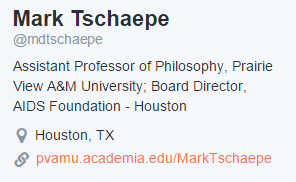 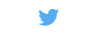 Austin, J. et al. 2006. “Sexual Violence in the Texas Prison System.” Washington, D.C.: The JFA Institute.
Cotton, D.J. and A.N. Groth. 1982. “Inmate rape: Prevention and Intervention.” Journal of Prison and Jail Health 2(1): 47-57.
Dallao, M. 1996. “Fighting prison rape: How to make your facility safer.” Corrections Today 58(7). 
Fishman, J.F. 1934. Sex in Prison: Revealing sex conditions in American prisons. New York: National Library.
Glanz, K., Rimer, B. and K. Viswanath. 2008. Health Behavior and Health Education: Theory, Research, and Practice, 4th Ed. San Francisco, CA: Jossey-Bass.
Human Rights Watch (HRW). 2001. “No Escape: Male Rape in U.S. Prisons.” http://www.hrw.org/reports/2001/prison/index.htm Last Accessed: 25 October 2014. 
Kupers, T. 2005. “Toxic Masculinity as a Barrier to Mental Health Treatment in Prison.” Journal of Clinical Psychology 61: 713-724.
Kaufman, P. 2010. “Prison Rape: Research Explores Prevalence, Prevention.” National Institute of Justice 259: 24-29.
LaVigne, N. et al. 2011. “Preventing Violence and Sexual Assault in Jail: A Situational Crime Prevention Approach.” Urban Institute Justice Policy Center. December. www.urgan.org 
LGBTI. 2010. “Preventing the Sexual Abuse of Lesbian, Gay, Bisexual, Transgender, and Intersex People in Correctional Settings.” Comments Submitted in Response to Docket No. OAG-131; AG Order No. 3143-2010, National Standards to Prevent, Detect, and Respond to Prison Rape. 10 May 2010.
Peek, Christine. 2004. “Breaking Out of the Prison Hierarchy: Transgender Prisoners, Rape, and the Eighth Amendment.” Santa Clara Law Review 44: 1211-1248.
PREA Resource Center. “Crafting Your Program: PREA and Inmate Education in Jails.” Session 2 of 2. 28 May 2013. http://www.prearesourcecenter.org/sites/default/files/library/inmateedforjails2webinarmaster.pdf Last Accessed: 25 October 2014. 
 “Rape is not part of the penalty.” OregonLive. http://www.oregonlive.com/opinion/index.ssf/2009/06/rape_is_not_part_of_the_penalt.html Posted: 21 June 2009; Updated: 19 October 2009. Last Accessed: 25 October 2014. 
Roling, C. 2010. “Making the Road by Walking It – Ten Years on the Road with PSJ.” Partnership for Safety and Justice. http://www.safetyandjustice.org/news/making-road-walking-it-%E2%80%93-ten-years-road-psj Posted: 23 April 2010. Last Accessed: 22 October 2014.
Struckman-Johnson, Cindy and Dave Struckman-Johnson. 2013. “Stopping Prison Rape: The Evolution of Standards Recommended by PREA’s National Prison Rape Elimination Commission.” The Prison Journal 93: 335-354. DOI: 10.1177/0032885513494567.
U.S. Congress. 2003. “Prison Rape Elimination Act of 2003.” Public Law 108-79-Sept. 4, 2003. 42 USC 15601-15609.
U.S. Department of Justice. 2012. “Report on Sexual Victimization in Prisons and Jails: Review Panel on Prison Rape.” www.ojp.usdoj.gov/reviewpanel/reviewpanel.htm Last Accessed: 25 October 2014.
 
U.S. Department of Justice. 2014. “PREA Data Collection Activities.” Office of Justice Programs, Bureau of Justice Statistics.
 
Villarreal, D. 2012. “Welcome to Texas, prison rape capital of the U.S.” Dallasvoice.com: The Premier Media Source for LGBT Texas. http://www.dallasvoice.com/texas-prison-rape-capital-u-s-10105138.html Posted: 22 Mar 2012. Last Accessed: 25 October 2014. 
 
Zaitz, L. 2012/2014. “Abuse of women inmates at Oregon’s Coffee Creek prison goes on for years.” OregonLive. http://www.oregonlive.com/politics/index.ssf/2012/04/abuse_of_women_inmates_at_oreg.html Posted: 29 April 2012; Updated: 10 May 2014. Last Accessed: 25 October 2014.
 
Zweig, J.M. et al. 2007. “Addressing Sexual Violence in Prisons: A National Snapshot of Approaches and Highlights of Innovative Strategies, Final Report.” Washington, D.C.: Urban Institute Justice Policy Center.
Bozelko, C. 2015. “Why We Let Prison Rape Go On.” New York Times April 18: A19. 
Chuwa, L. (2014). African Indigenous Ethics in Global Bioethics: Interpreting Ubuntu. Dordrecht: Springer. 
Buffum, P.C. 1972. Homosexuality in Prison. U.S. Department of Justice, Law Enforcement Assistance Administration, National Institute of Law Enforcement and Criminal Justice. Washington, D.C.: Government Printing Office. 
Connell, R. and James W. Messerschmidt. (2005). Hegemonic Masculinity: Rethinking the Concept. Gender and Society. 19(6): 829-859. 
Capers, Bennett. (2011). “Real Rape Too.” 99 California Law Review 1259. 
Dewey, John. (1927). The Public and Its Problems. New York: Henry Holt & Co. 
Drieschner, K. and Alfred Lange. (1999). A Review of Cognitive Factors in the Etiology of Rape: Theories, Empirical Studies, and Implications. Clinical Psychology Review. 19(1): 57-77. 
Dumond, Robert W. (2006). The Impact of Prisoner Sexual Violence: Challenges of Implementing Public Law 108-79, The Prison Rape Elimination Act of 2003. Journal of Legislation. 32: 142-164. 
Eigenberg, H. (2000). Correctional officers’ definitions of rape in male prisons. Journal of Criminal Justice. 28: 435-449. 
Eze, M.O. (2008). “What is African Communitarianism? Against consensus as a regulative ideal,” South African Journal of Philosophy, 27/4: 387. 
Fishman, J.F. (1934). Sex in Prison: Revealing sex conditions in American prisons. New York: National Library. 
Gear, S. (2007). Behind the Bars of Masculinity: Male Rape and Homophobia in and about South African Men’s Prisons. Sexualities. 10: 209-227. 
Ghanotakis, E., Bruins, M., Peacock, D., Redpath, J., and Swart, R. (2007). Stop prison rape in South Africa. Agenda. 74: 68-80. 
Graybill, Lyn S. (2002). Truth & Reconciliation in South Africa: Miracle or Model? Boulder, CO: Lynne Rienner Publications. 
Karpman, Benjamin. (1948). Sex Life in Prison. Journal of Criminal Law and Criminology. 38(5): 475-486. 
Kupers, T. (2005). Toxic Masculinity as a Barrier to Mental Health Treatment in Prison. Journal of Clinical Psychology. 61(6): 713-724. 
Kupers, T. (2010). Role of Misogyny and Homophobia in Prison Sexual Abuse. UCLA Women’s Law Journal. 18(1): 107-130. 
Levan, K., Polzer, K., and Downing, S. (2011). Media and Prison Sexual Assault: How We Got to the “Don’t Drop the Soap” Culture. International Journal of Criminology and Sociological Theory. 4(2): 674-682. 
Levine, M. (1998). Gay Macho: The Life and Death of the Homosexual Clone. New York: New York University Press. 
Man, Christopher D. and John P. Cronan. (2001). Forecasting Sexual Abuse in Prison: The Prison Subculture of Masculinity as a Backdrop for “Deliberate Indifference”. The Journal of Criminal Law & Criminology. 92(1): 127-185. 
Marx, Christoph. (2002). Ubu and Ubuntu: On the dialectics of apartheid and nation building. Politikon: South African Journal of Political Studies. 29(1): 49-69. DOI: 10.1080/02589340220149434.
17 
Metz, Thaddeus. (2014). “Just the beginning for ubuntu: reply to Matolino and Kwindingwi.” South African Journal of Philosophy. 33(1): 65-72. 
Metz, Thaddeus. (2007). Toward an African Moral Theory. The Journal of Political Philosophy 15(3): 321-341. 
Metz, Thaddeus and J. B. R. Gaie. (2010). The African ethic of Ubuntu/Botho: implications for research on morality. Journal of Moral Education 39 (3): 274. 
Nacci, Peter L. and Thomas R. Kane. (1983). The Incidence of Sex and Sexual Aggression in Federal Prisons. Federal Probation.47: 31-36. 
O’Donnell, I. (2004). Prison Rape in Context. British Journal of Criminology. 44: 241-255.
Plato. (1992). Republic. Indianapolis, IN: Hackett Publishing Co. 
Okolo, Chukwudum B. (2003). “Self as a Problem in African Philosophy,” in P.H. Coetzee and A.P.J. Roux (eds), The African Philosophy Reader, Second Edition, (London and New York: Routledge), pp. 209–215. 
PREA Resource Center. “Crafting Your Program: PREA and Inmate Education in Jails.” Session 2 of 2. 28 May 2013. http://www.prearesourcecenter.org/sites/default/files/library/inmateedforjails2webinarmaster.pdf Last Accessed: 25 October 2014. 
Rachels, J. (1997). Punishment and Desert. In H. LaFollette (Ed.), Ethics in Practice (pp. 470-479). Oxford: Basil Blackwell. 
Ramose, Mogobe B. (2003). “The ethics of ubuntu,” in The African Philosophy Reader, Second Edition, eds. P.H. Coetzee and A.P.J. Roux (New York: Routledge) 
Robertson, James E. (1999). Cruel and Unusual Punishment in the United States Prisons: Sexual Harassment Among Male Inmates. The American Criminal Law Review 36(1): 1-51. 
Sigler, Mary. (2006). “By the Light of Virtue: Prison Rape and the Corruption of Character,” 91 Iowa Law Review 561. 
Tutu, Desmond. (1999). No Future Without Forgiveness. London: Rider. 
U.S. Department of Justice. (2012). Report on Sexual Victimization in Prisons and Jails: Review Panel on Prison Rape. Retrieved October 25th, 2014, from www.ojp.usdoj.gov/reviewpanel/reviewpanel.htm 
U.S. Congress. (2003). “Prison Rape Elimination Act of 2003.” Public Law 108-79-Sept. 4, 2003. 42 USC 15601-15609. 
Walmsley, R. (2013). World Prison Population List, 10th Ed. London: International Centre for Prison Studies. 
Wiredu, K. (1996) Cultural Universals and Particulars: An African Perspective Bloomington: Indiana University Press. 
York, Matt. (2014). Transforming Masculinities: A Qualitative Study of A Transformative Education Programme for Young Zulu Men and Boys in Rural Kwazulu-Natal. The Journal of Pan African Studies 7(7): 70. 
Zweig, J.M., Naser, R., Blackmore, J., and Schaffer, M. (2007). Addressing Sexual Violence in Prisons: A National Snapshot of Approaches and Highlights of Innovative Strategies, Final Report. Washington, D.C.: Urban Institute Justice Policy Center.